Roll up, roll up!
Ding-dong merrily on high, in heav’n the bells are ri…

Roll up, roll up! To our special Christmas market.
Roll up, roll up! All the things you need are here.
Roll up, roll up! And be sure to find a bargain!
Roll up, roll up! It’s that magical time of year!

Ding-dong merrily on high, in heav’n the bells are ri…

Part 1

Roll up, roll up! For your Christmas trees and tinsel.
Roll up, roll up! You’ll find lots of Christmas toys.
Roll up, roll up! Get your turkey, get your pudding.
Roll up, roll up! All you lovely girls and boys!
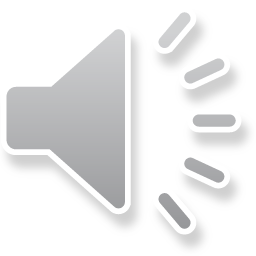 Ding-dong merrily on high, in heav’n the bells are ri…

Part 2

Come and buy your Christmas bargains,
Come and buy your Christmas toys,
Come and spend your Christmas money,
Roll up all you lovely girls and boys.

Ding-dong merrily on high, in heav’n the bells are ri…

Parts 1 and 2 together, once through.
Part 1

Roll up, roll up! For your Christmas trees and tinsel.
Roll up, roll up! You’ll find lots of Christmas toys.
Roll up, roll up! Get your turkey, get your pudding.
Roll up, roll up! All you lovely girls and boys!
Part 2

Come and buy your Christmas bargains,
Come and buy your Christmas toys,
Come and spend your Christmas money,
Roll up all you lovely girls and boys.
Roll up, roll up!
Roll up, roll up!
Roll up, roll up, you girls and boys!
HOSANNA IN EXCELSIS!!!